Thomas Dreier
The “mere provision of Technical Facilities”under WCT and InfoSoc 				            	Bruxelles, 15.01.2016
Prof. Dr. Thomas Dreier    –    Zentrum für angewandte Rechtswissenschaft (ZAR)    –    Karlsruhe
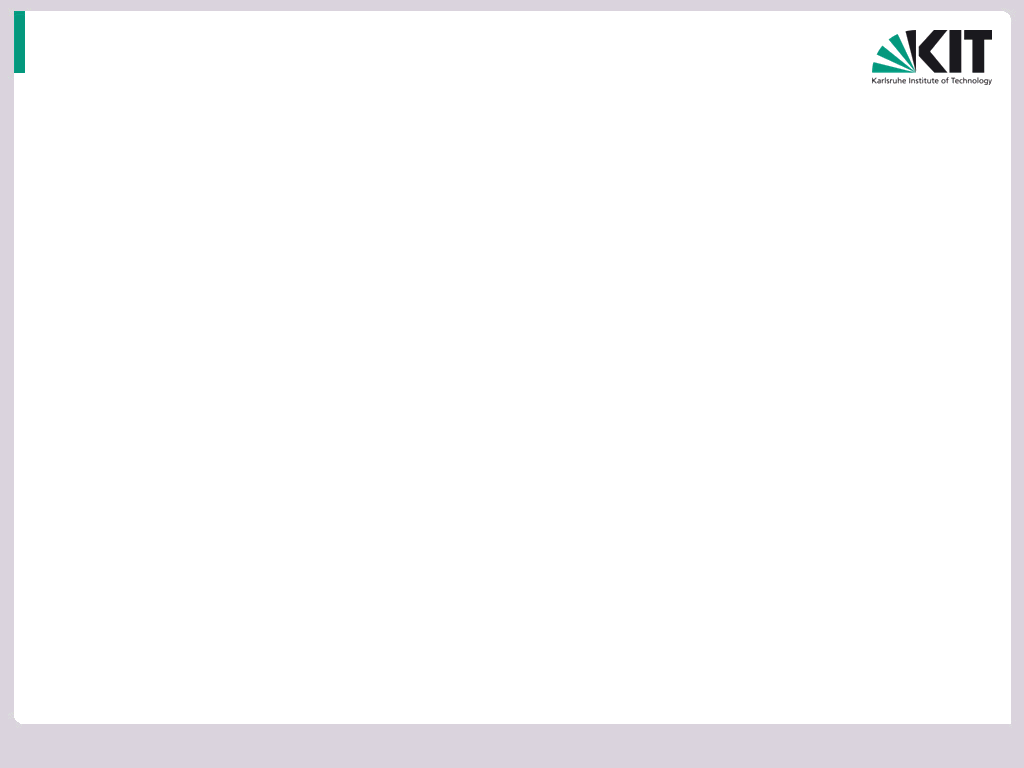 Agreed Statement to Art. 8 WCT
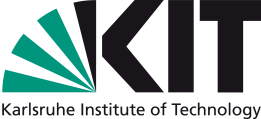 Prof. Dr. Thomas Dreier    –    Zentrum für angewandte Rechtswissenschaft (ZAR)    –    Karlsruhe
Agreed statement to Art. 8 WCT
Art. 8 WCT:
„Without prejudice to the provisions of Articles 11(1)(ii), 11bis(1)(i) and (ii), 11ter(1)(ii), 14(1)(ii) and 14bis(1) of the Berne Convention, authors of literary and artistic works shall enjoy the exclusive right of authorizing any communication to the public of their works, by wire or wireless means, including the making available to the public of their works in such a way that members of the public may access these works from a place and at a time individually chosen by them.” 
Agreed Statement to Art. 8 WCT, sentence 1:
„It is understood that the mere provision of physical facilities for enabling or making a communication does not in itself amount to communication within the meaning of this Treaty or the Berne Convention.”
Prof. Dr. Thomas Dreier    –    Zentrum für angewandte Rechtswissenschaft (ZAR)    –    Karlsruhe
Agreed statement to Art. 8 WCT (cont‘d)
History:
Tribute to TK companies and ISPs
But: no impact on national liability rules 
Drafting history: every „communication to the public“ requires a transmission
Therefore: 
act of transmission alone is not decisive for „communication to the public“,
nor does „transmission“ distinguish „mere technical facilities“ from „communication to the public“ 
Open issues:
Non-physical means (e.g. computer-programs enabling file-sharing; links?)
InfoSoc-Directive does not mention „mere technical facilities“
Prof. Dr. Thomas Dreier    –    Zentrum für angewandte Rechtswissenschaft (ZAR)    –    Karlsruhe
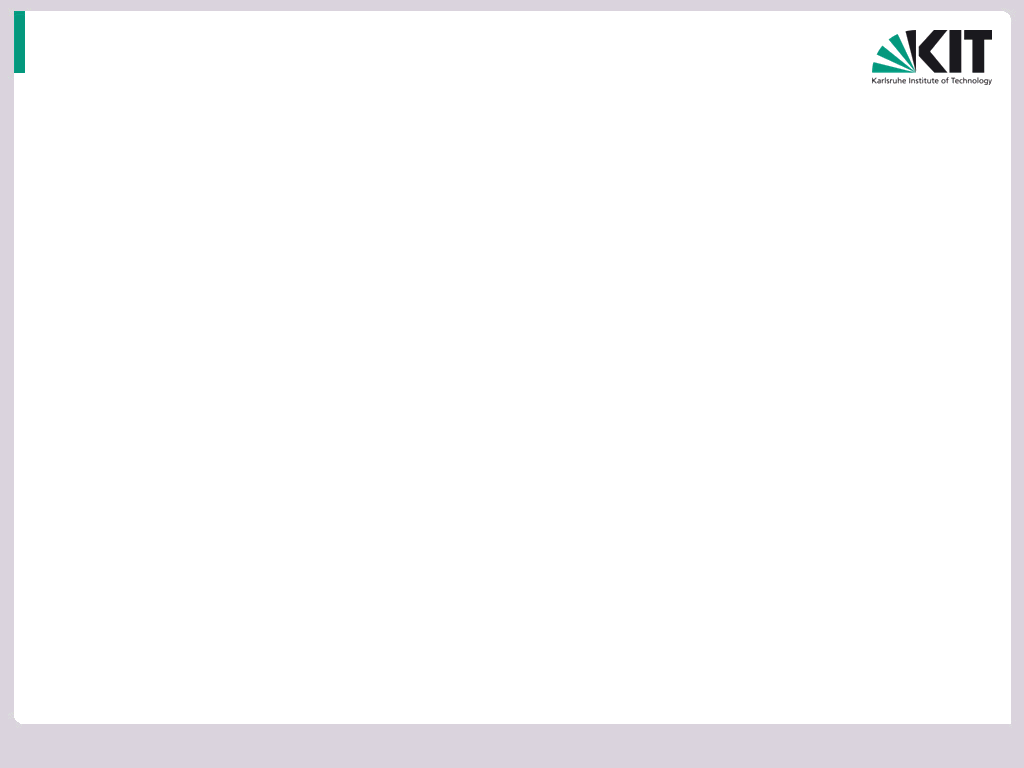 2. 	Historical  Antecedents
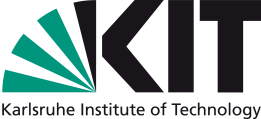 Prof. Dr. Thomas Dreier    –    Zentrum für angewandte Rechtswissenschaft (ZAR)    –    Karlsruhe
Historical antecedents
Antecedents:
From over-the-air broadcast & technical support (PTT)
via cable-redistribution (within and outside of catchment area)
and satellite transmission 
to access providers 
Difficulties to make the distinction:
Reception v. (re)-broadcasting 
Technical criterion possible but impractical
Absolute number of viewers rejected
Evaluation in each case? Satellite definition als model?
Communication to the „public“ 
Cable rebroadcaster generelly seen to mak own public communication, if selection of programs rebroadcast, own service offered to viewers …
Prof. Dr. Thomas Dreier    –    Zentrum für angewandte Rechtswissenschaft (ZAR)    –    Karlsruhe
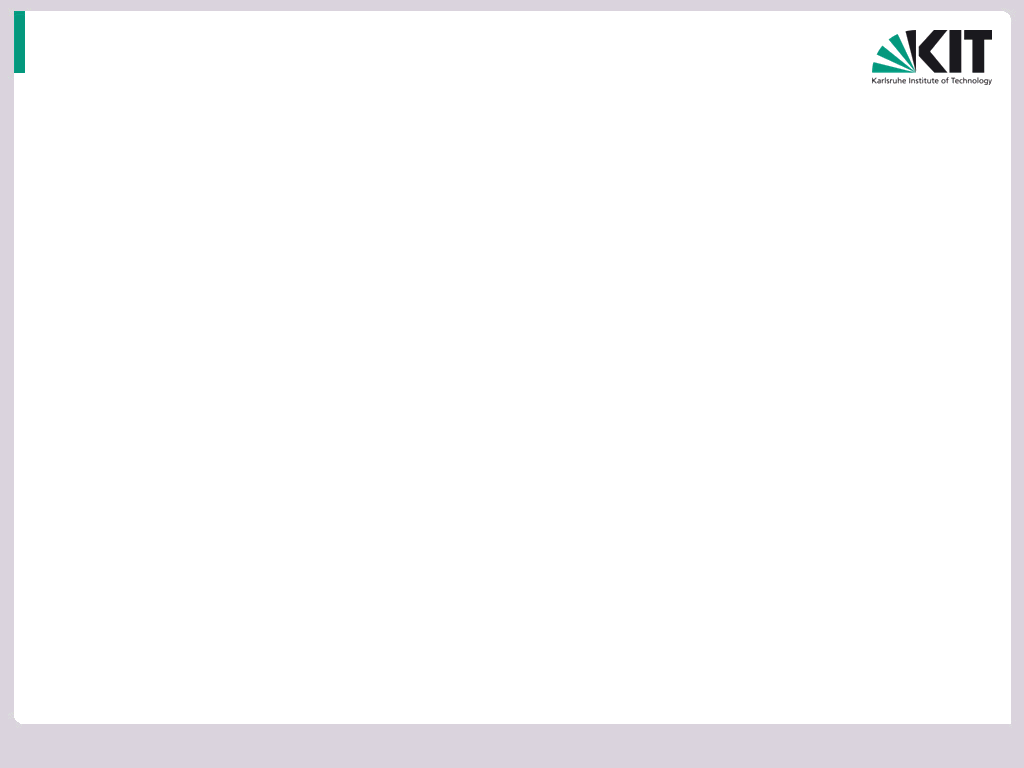 After-life 
(where we are today)
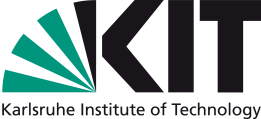 Prof. Dr. Thomas Dreier    –    Zentrum für angewandte Rechtswissenschaft (ZAR)    –    Karlsruhe
Where we are today
ISPs (access providers):
no communication to the public (see e-commerce-Directive, Art. 12: „mere conduit“)  
if liability, then under strict circumstances, see. e.g. BGH  I ZR 3/14 of 30.7.2015 and I ZR 174/14 of 8.10.2015)
Links
C-466/12 – Svensson and C-348/13 – BestWater
„communication“  („technical means“ not discussed)
but no „new“ public
See also BGH I ZR 48/12 of 9.7.2015 – Die Realität II (limitation of public by declaration on website possible)
Prof. Dr. Thomas Dreier    –    Zentrum für angewandte Rechtswissenschaft (ZAR)    –    Karlsruhe
Where we are today (cont‘d)
Satellite broadcasting
C‑431/09 and C‑432/09 – Airfield and Canal Digitaal
 Broadcasters – Airfield (Packager) with consumer contact – Canal Digital – Astra Satellite
retransmission by a satellite package provider does require authorization if protected works are “made accessible to a new public, that is to say, a public which was not taken into account by the rightholders when granting permission to broadcast the works by satellite”
Cable re-broadcasting
C‑607/11 –  ITV Broadcasting and Others
Re-streaming of broadcast within territory of reception communication to the public, if by other organization, irrespective of commercial gain of competition 
independent transmission is not considered mere technical means  (# 27)
technical means limited to maintaining or improving the quality of the reception of a pre-existing transmission not a communication
Prof. Dr. Thomas Dreier    –    Zentrum für angewandte Rechtswissenschaft (ZAR)    –    Karlsruhe
Where we are today (cont‘d)
Cable re-distribution
C-325/14 – SBS-Sabam
Distribution to limited number of re-distributers 
	no communication to the public 
unless: intervention of the distributors in question is just a technical means, which it is for the national court to ascertain
similarly under SatCab already C-192/04 – Lagardère
Criteria for distinction:
“public” as “an indeterminate number of recipients, potential television viewers”; moreover, “a fairly large number of persons”
./. “specified individual distributors”
But: communication, if “autonomous service performed with the aim of making a profit”, “subscription being paid by [viewers] not to the broadcasting organisation but to that professional, and being payable not for any technical services, but for access to … copyright-protected works”
X
X
X
X
X
X
X
X
X
X
X
X
Prof. Dr. Thomas Dreier    –    Zentrum für angewandte Rechtswissenschaft (ZAR)    –    Karlsruhe
Where we are today (cont‘d)
Other technical equipment:
C-162/10 – Phonographic Performance (Ireland)
CD-players and CD’s: communication to the public (Article 8(2) of Directive 2006/115/EC)
See, however: BGH I ZR 21/14, of  17.12.2015: TV-set‘s no public communication, since no transmission 
A contradiction? Or different Directives to apply?
Other technical installations:
BGH I ZR 216/06 of 22. 4. 2009 -– Internet Videorecorder :
	Line between receiving end of plattform and individual storage space = cable redistribution
Prof. Dr. Thomas Dreier    –    Zentrum für angewandte Rechtswissenschaft (ZAR)    –    Karlsruhe
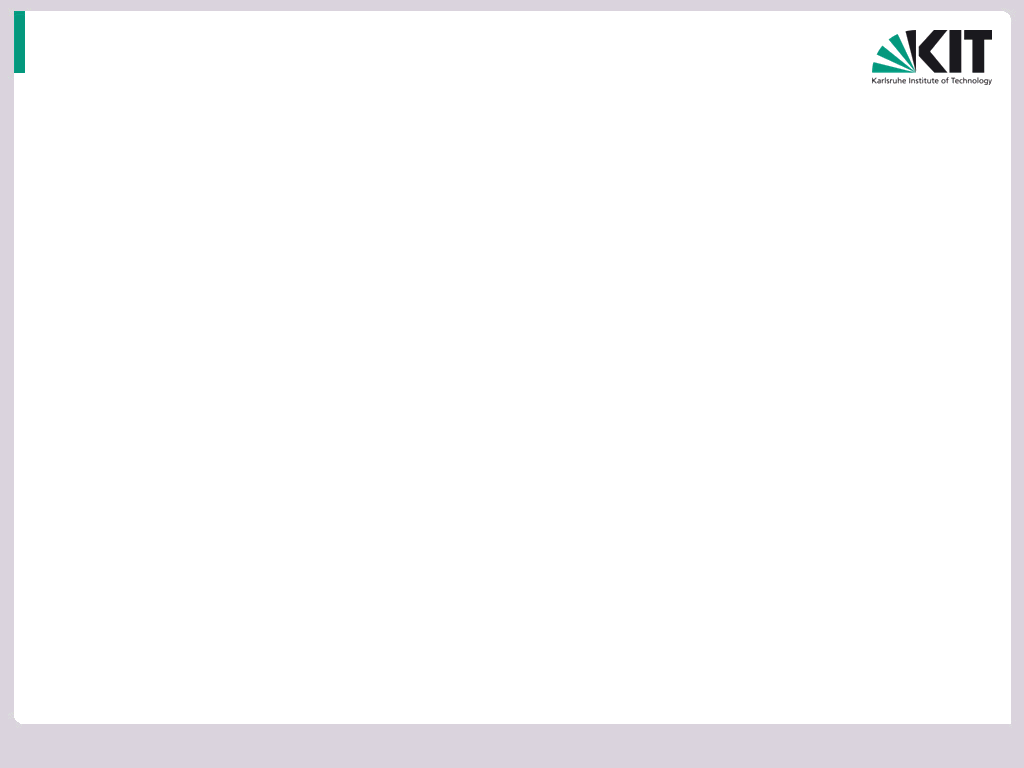 Summing up
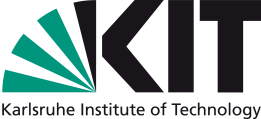 Prof. Dr. Thomas Dreier    –    Zentrum für angewandte Rechtswissenschaft (ZAR)    –    Karlsruhe
Summing up
Old problems come back at EU-level
Distinction between „mere technical facilities“ & „communication to the public“ 
still difficult (neither technical nor economic criteria will do)
„gap“ between the two notions?
Solutions adopted by CJEU
broadcasting service ./. reception:
		narrow definition of “mere technical means”
technical facilities ./. communication to the public:
		defining what constitutes “public”, taking into consideration the 	business set-up
Prof. Dr. Thomas Dreier    –    Zentrum für angewandte Rechtswissenschaft (ZAR)    –    Karlsruhe
Summing up (cont‘d)
National solutions still different in special cases
Problem of referral? 
Difficulty of getting clear picture  
Coherent line of precedents only partially made transparent
Still different approaches under different Directives (in spite of “lip-service” to the contrary, e.g. C-431/09 and C-432/09 – Airfield and Canal Digitaal, # 44)
Transferability of solutions?
Perhaps: 
a project to be set up, to consolidate all the “fine grain” of CJEU jurisprudence?
Prof. Dr. Thomas Dreier    –    Zentrum für angewandte Rechtswissenschaft (ZAR)    –    Karlsruhe
Thomas Dreier
The “mere provision of Technical Facilities”under WCT and InfoSoc 				            	Bruxelles, 15.01.2016
Prof. Dr. Thomas Dreier    –    Zentrum für angewandte Rechtswissenschaft (ZAR)    –    Karlsruhe